Московский институт электроники и математики им. А.Н. Тихонова
Москва
12.04.2024 г.
Департамент электронной инженерии
dДоклад в рамках конференции готовили:
Мкртчян Гарик Андраникович
Насыров Даниэль Дамилевич
Бушуев Никита Игоревич
Цветков Павел Алексеевич

Под руководством:
Сергея Николаевича Полесского, доцента департамента компьютерной инженерии
Доклад «Структура системы для экспертной оценки выполнения необходимых процедур при разработке радиотехнических устройств авиационной аппаратуры» 



Докладчик Насыров Даниэль Дамилевич, студент 3 года обучения - ОП “ИТСС”
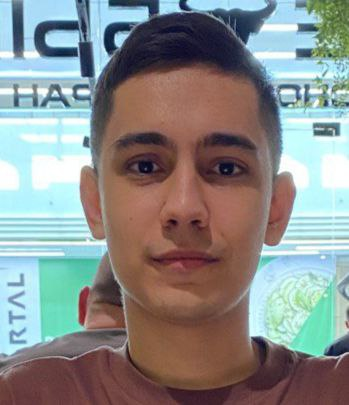 Московский институт электроники и математики им. А.Н. Тихонова
Управление надежностью   на предприятиях
Развитие методов прогнозирования показателей надежности электронных модулей
Существующая проблема
Проектирование
Производство
Результаты расчетной оценки показателей надежности электронных модулей
Реальная статистика отказов при эксплуатации электронных модулей
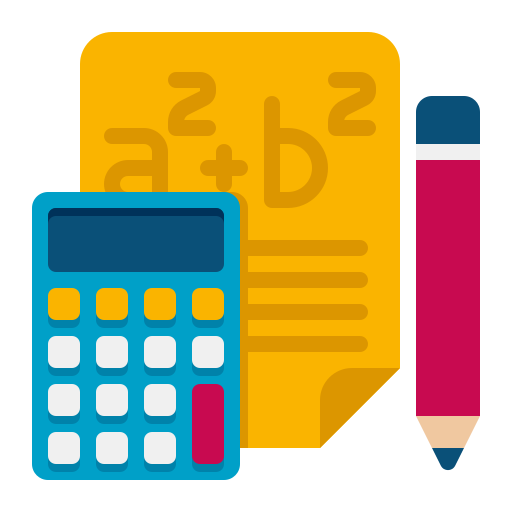 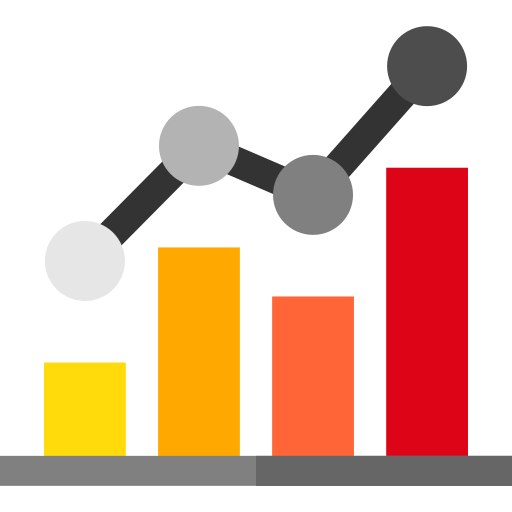 Статистика
Разница в несколько порядков
Интенсивность отказов 1/ч
Расчет
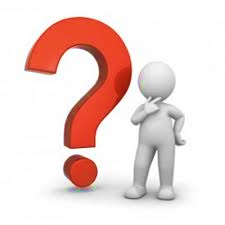 Завышенная оценка надежности!
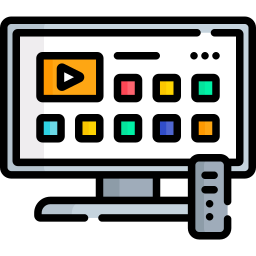 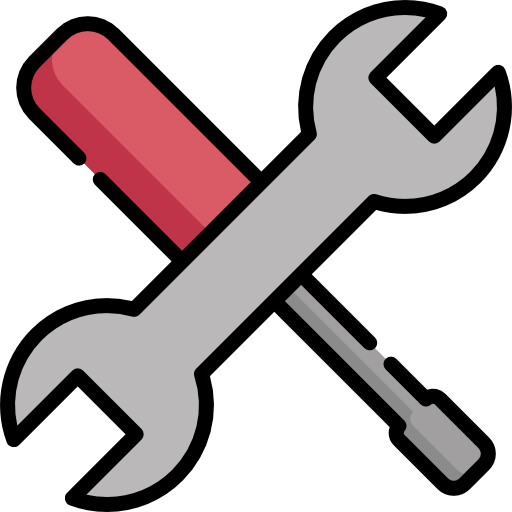 Не достигается целевой уровень надежности из-за наличия недостатков в стратегии ее обеспечения!
Московский институт электроники и математики им. А.Н. Тихонова
Управление надежностью   на предприятиях
Развитие методов прогнозирования показателей надежности электронных модулей
Подтверждение проблемы
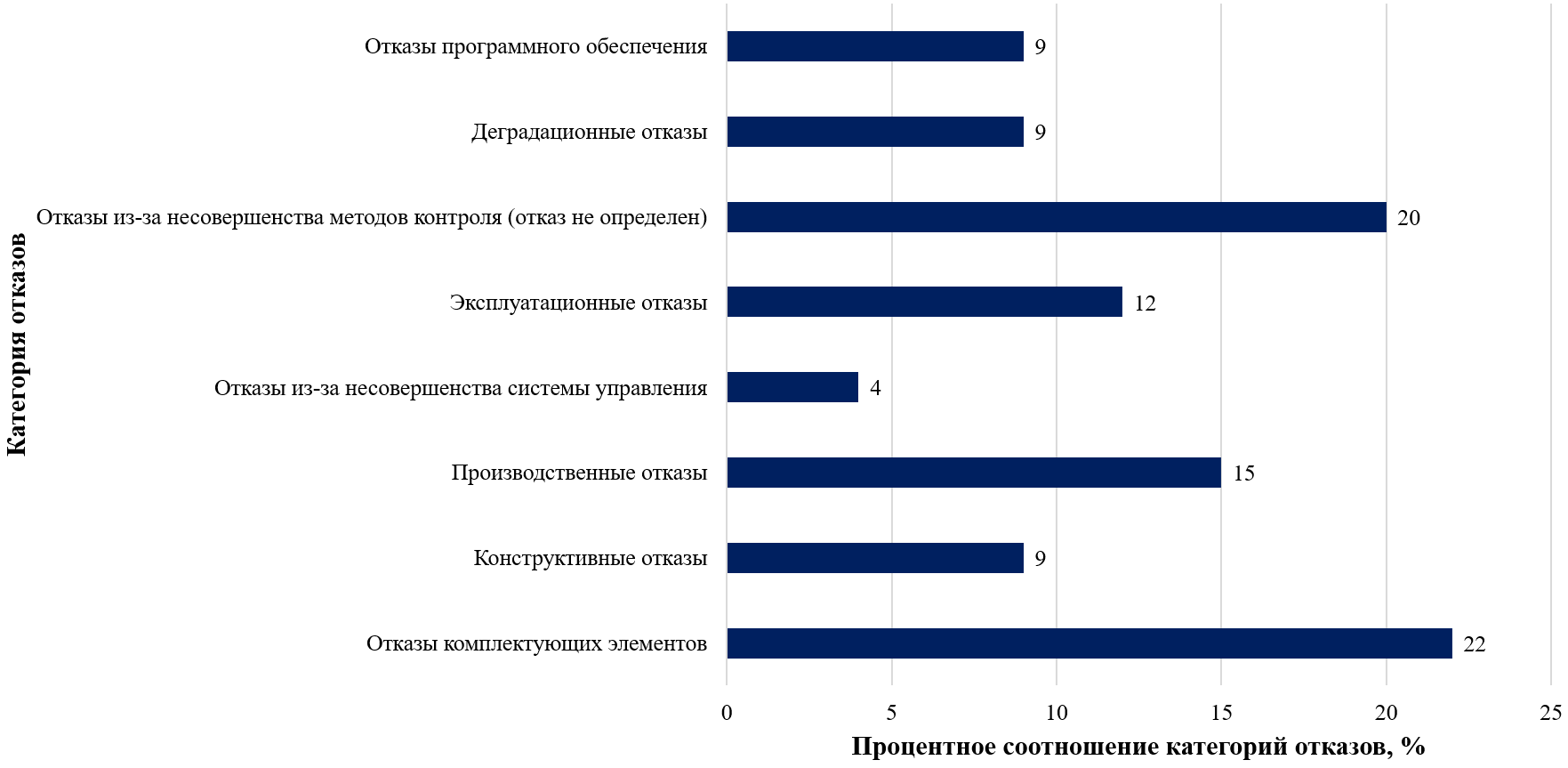 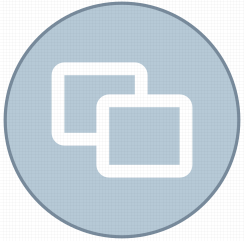 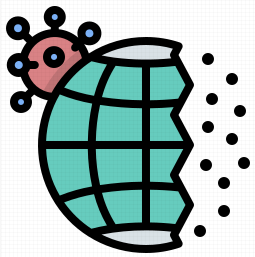 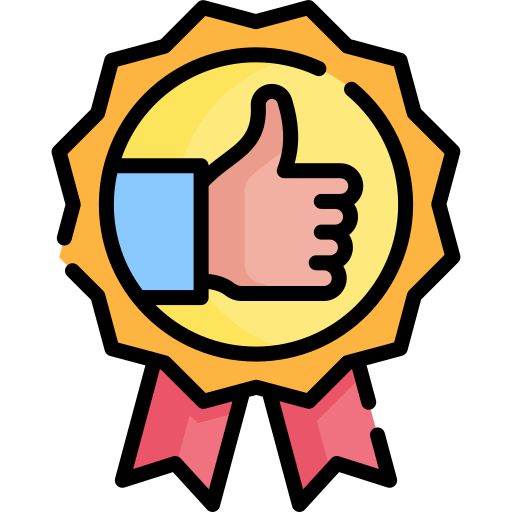 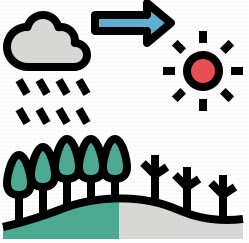 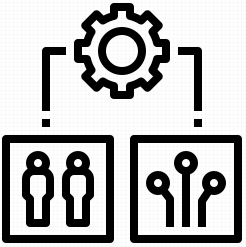 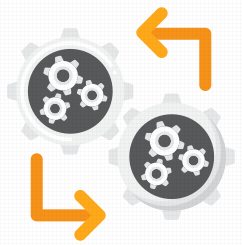 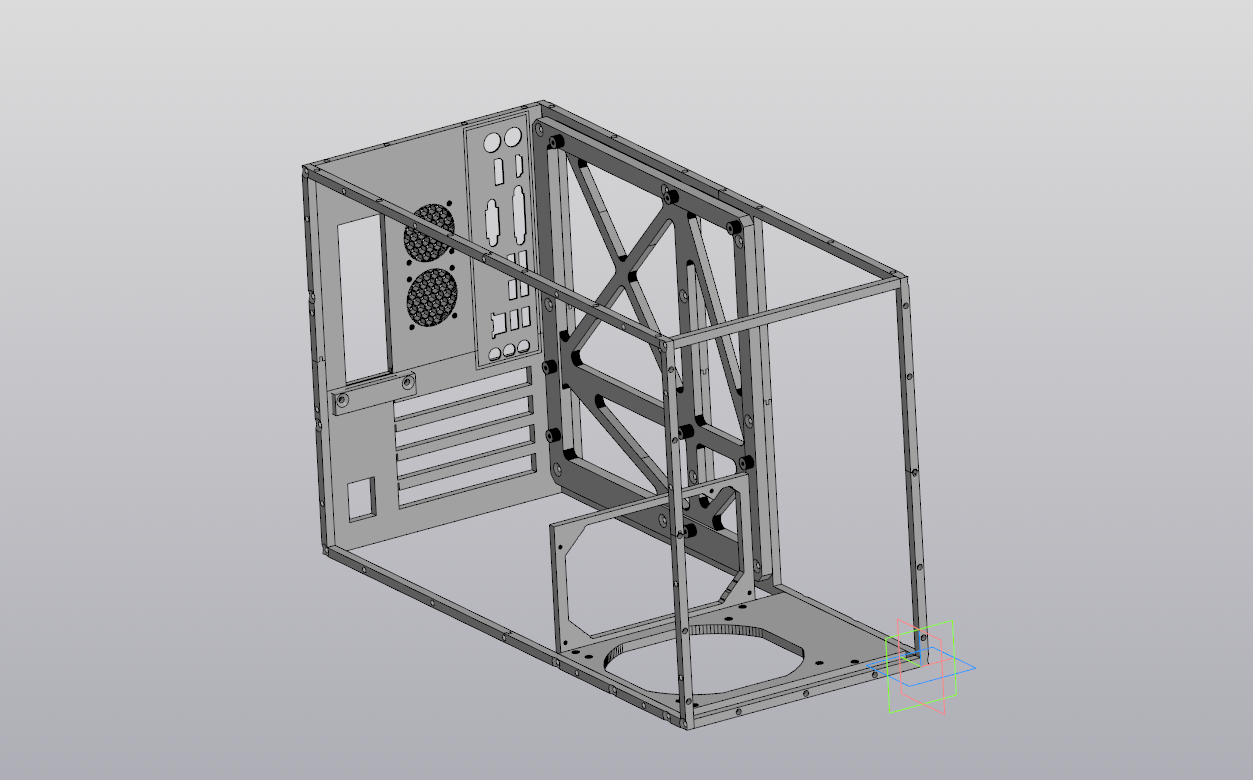 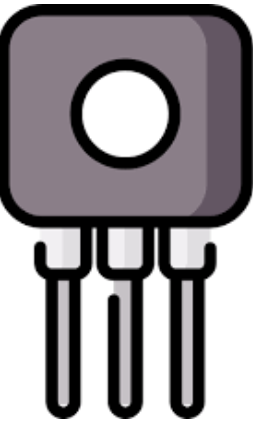 По данным Центра исследования надежности RIAC
Московский институт электроники и математики им. А.Н. Тихонова
Управление надежностью   на предприятиях
Развитие методов прогнозирования показателей надежности электронных модулей
Коэффициенты риска проектов в космической отрасли РФ
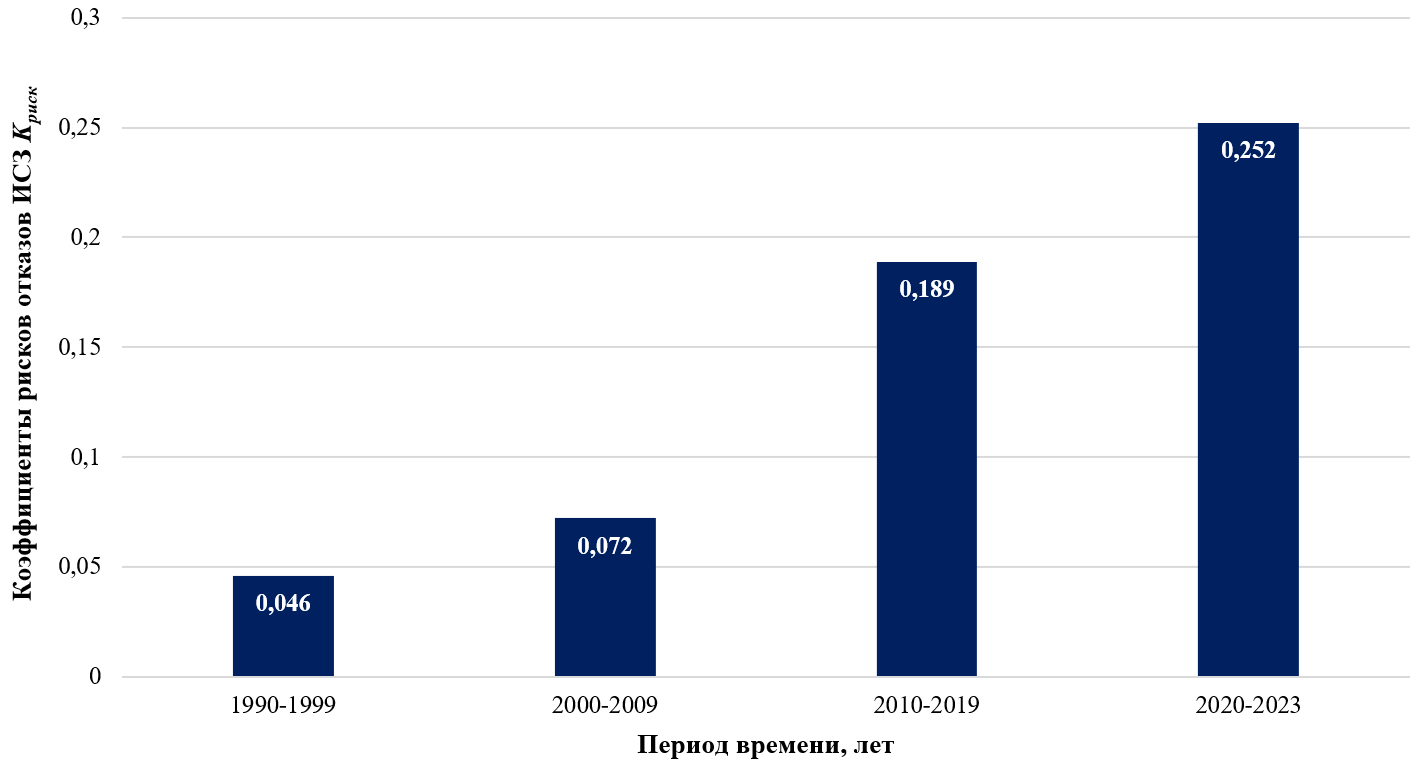 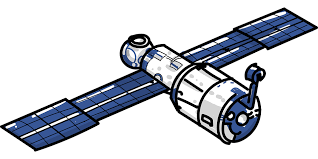 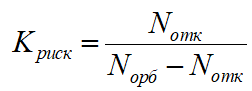 По данным статистики сбоев и отказов в работе ИСЗ
Московский институт электроники и математики им. А.Н. Тихонова
Управление надежностью   на предприятиях
Развитие методов прогнозирования показателей надежности электронных модулей
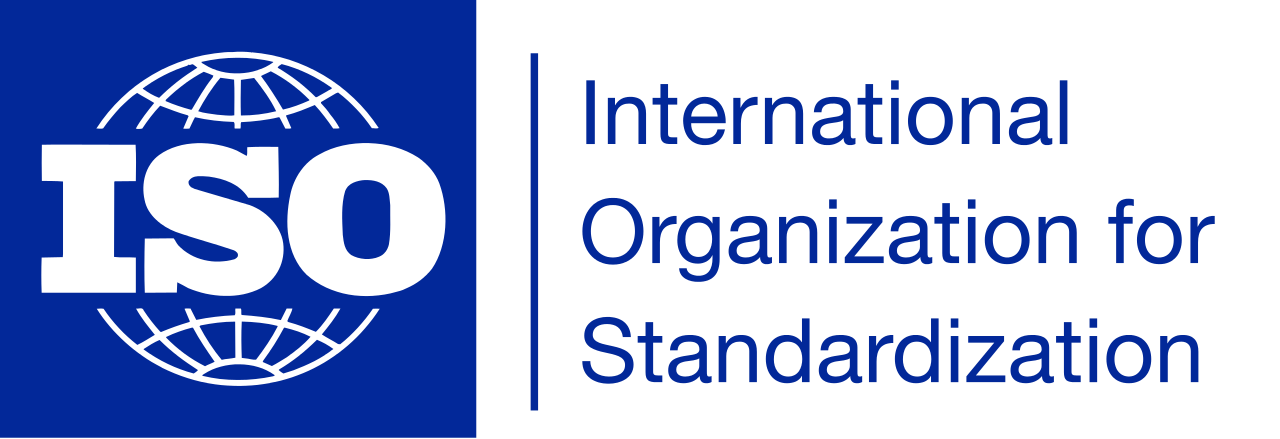 Влияние СМК на целевой уровень надежности ЭМ
Принципы менеджмента качества
Ориентация на потребителя
Лидерство
Взаимодействие работников
Процессный подход
Улучшение
Принятие решений, основанное на свидетельствах
Менеджмент взаимоотношений
Выполнение требований потребителей и стремление превзойти их ожидания
Единство цели и направления деятельности
Компетентность персонала для создания ценности
Получение последовательных и прогнозируемых результатов
Уровни осуществления деятельности (полнота выполнения)
Решения, основанные на анализе статистических и оценке экспертных данных
Взаимоотношение с поставщиками
Московский институт электроники и математики им. А.Н. Тихонова
Управление надежностью   на предприятиях
Развитие методов прогнозирования показателей надежности электронных модулей
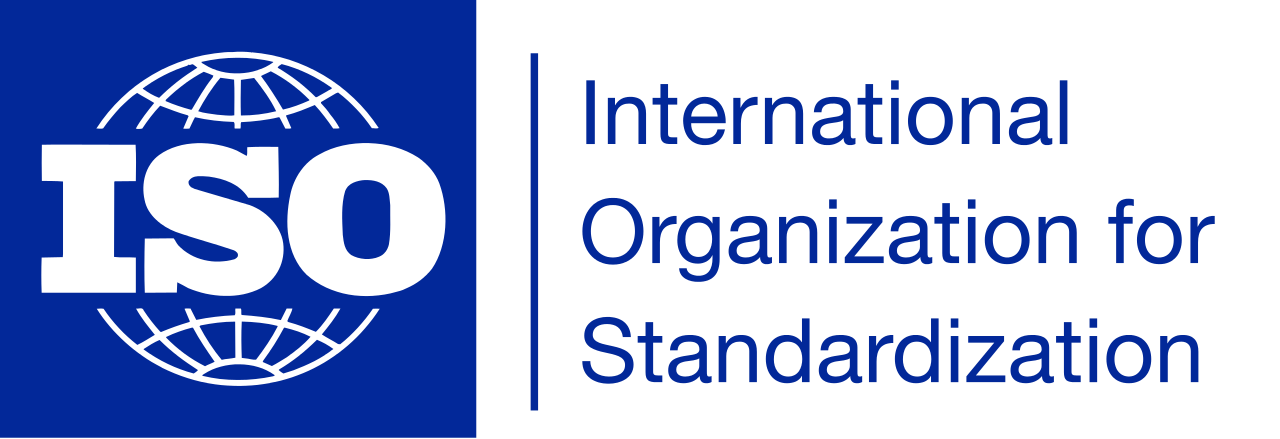 Влияние СМК на целевой уровень надежности ЭМ
Причины неэффективного функционирования СМК на предприятиях
Отстраненность высшего руководства
Требования ISO 9001 реализуются не в полной мере
Некомпетентность в интерпретации требований ISO 9001 (без учета отраслевой специфики)
Непонимание организации СМК подавляющим большинством персонала 
Фиктивное «внедрение» СМК
Нарушение этапов процесса сертификации
Невыполнение организацией в полном объеме требований ISO 9001 по обеспечению удовлетворенности потребителей и отсутствие ориентации органов по сертификации на проверку этого требования
Низкая достоверность статистических данных
Недостаточный объем аудиторских проверок
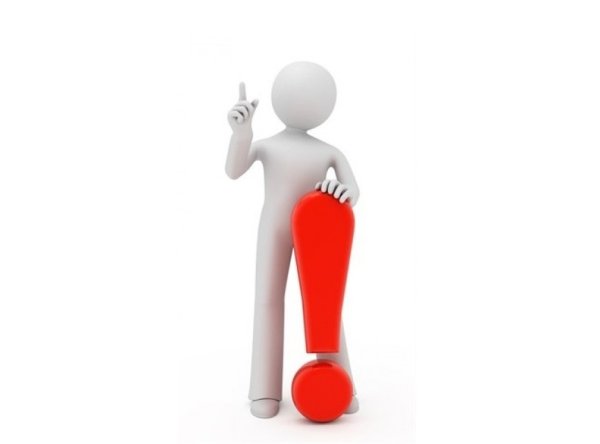 Только статистических данных недостаточно для оценки «коэффициента качества производства».
Необходимо расширять объем экспертных оценок.
Необходим последовательный контроль полноты выполнения необходимых требований (мероприятий).
Московский институт электроники и математики им. А.Н. Тихонова
Управление надежностью   на предприятиях
Развитие методов прогнозирования показателей надежности электронных модулей
Существующая методика оценки показателей надежности
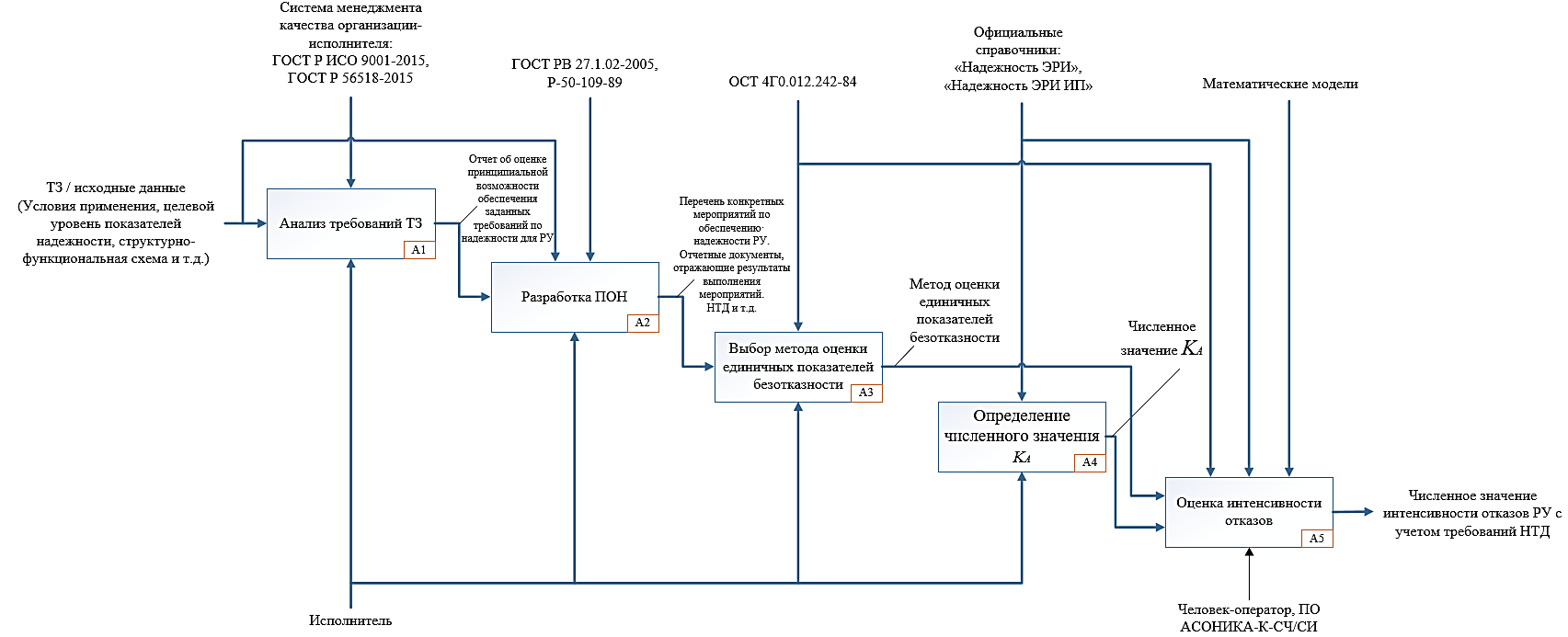 Московский институт электроники и математики им. А.Н. Тихонова
Управление надежностью   на предприятиях
Развитие методов прогнозирования показателей надежности электронных модулей
Коэффициент качества производства
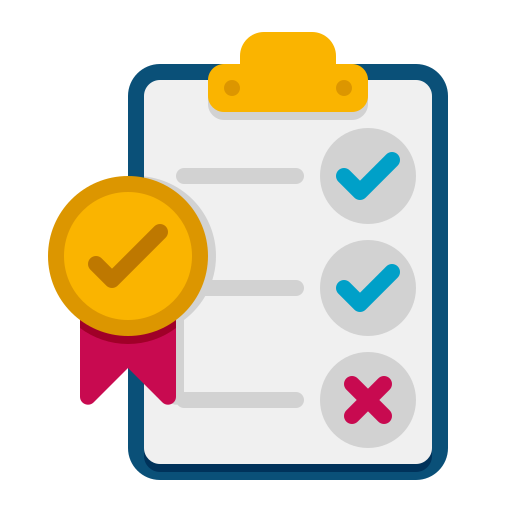 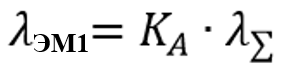 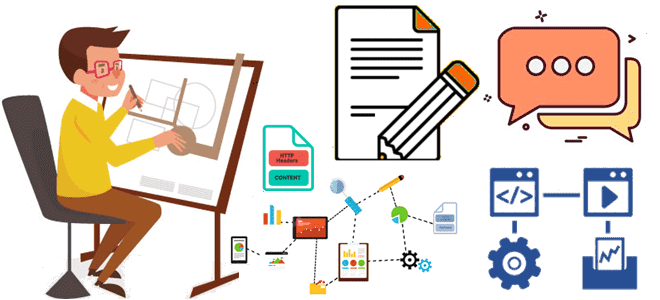 Суммарная интенсивность отказов ЭМ0 (ЭРИ)
«Коэффициент качества производства»
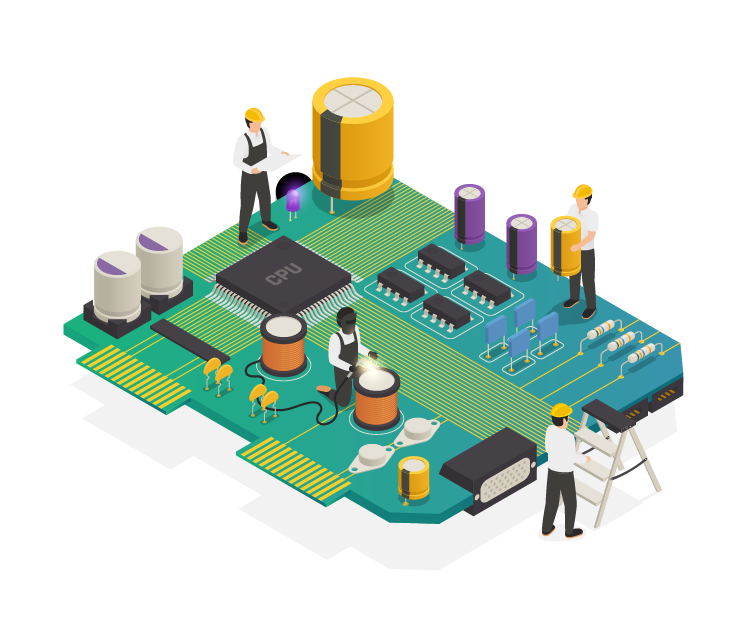 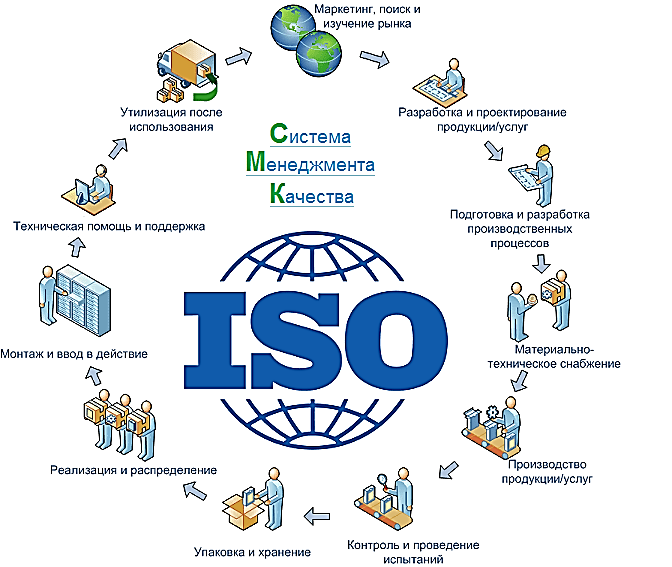 Недостаток: является интегральным и усредненным, справедлив для высоконадежных ЭМ1 прошлого поколения (до 2000 г.г.)!
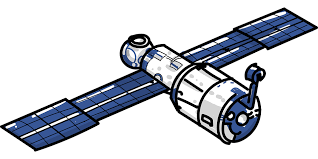 KA = 0.2
Для Положения «РК - …»:
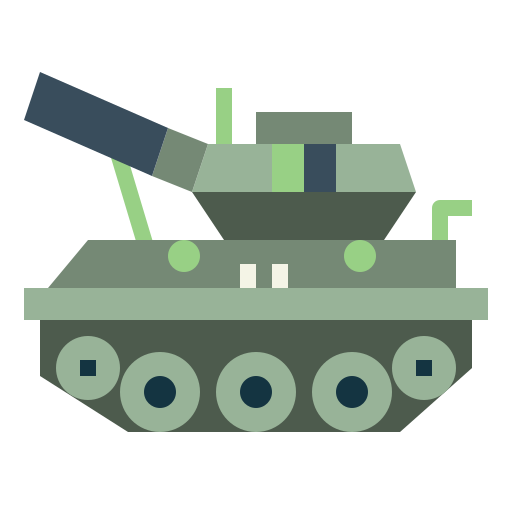 Для КГВС «Мороз-6, 7» и «Климат 8» :
KA = 1
Справочник «Надежность ЭРИ» 2006
Московский институт электроники и математики им. А.Н. Тихонова
Управление надежностью   на предприятиях
Развитие методов прогнозирования показателей надежности электронных модулей
Цели и задачи
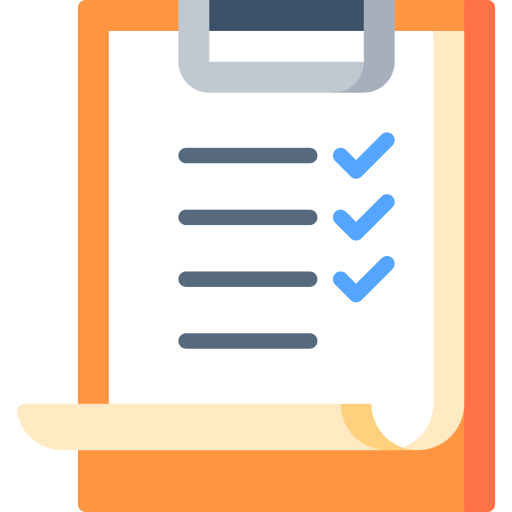 Задачи
Автоматизация системы оценивания коэффициента качества производства (КА)

Создание структуры автоматизированного оценивания КА

Применение многофакторного подхода к оцениванию КА
Цель
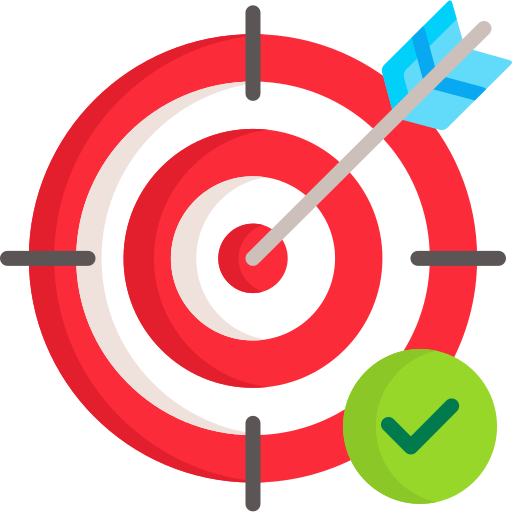 Повышение достоверности расчетной оценки показателей надежности электронных модулей
Московский институт электроники и математики им. А.Н. Тихонова
Управление надежностью   на предприятиях
Развитие методов прогнозирования показателей надежности электронных модулей
Интенсивность отказов ЭМ1
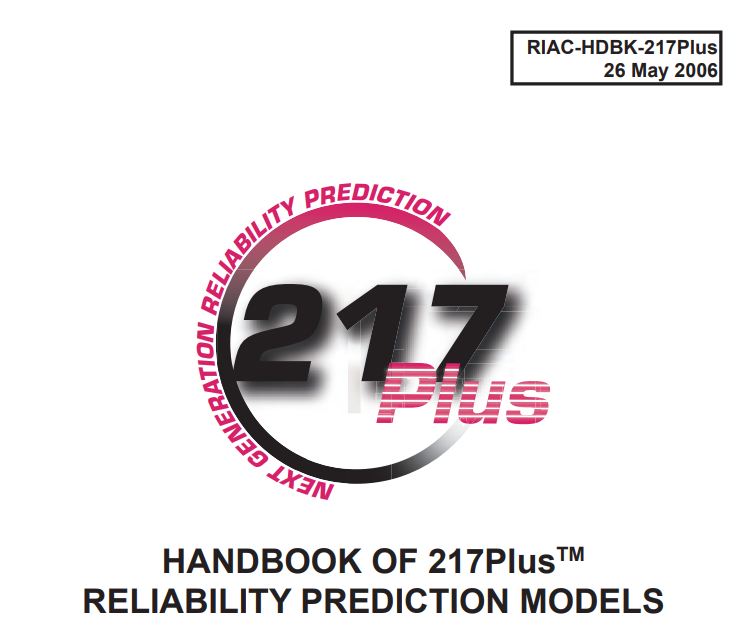 λЭМ1 = λ∑ (Пp ПIM ПЕ  + ПD ПG + ПМ ПIM ПЕ ПG + ПS ПG + ПI + ПN + ПW) + λSW
λ∑
λSW
Прогнозируемая интенсивность отказов ПО и ЭМ (λЭМ)
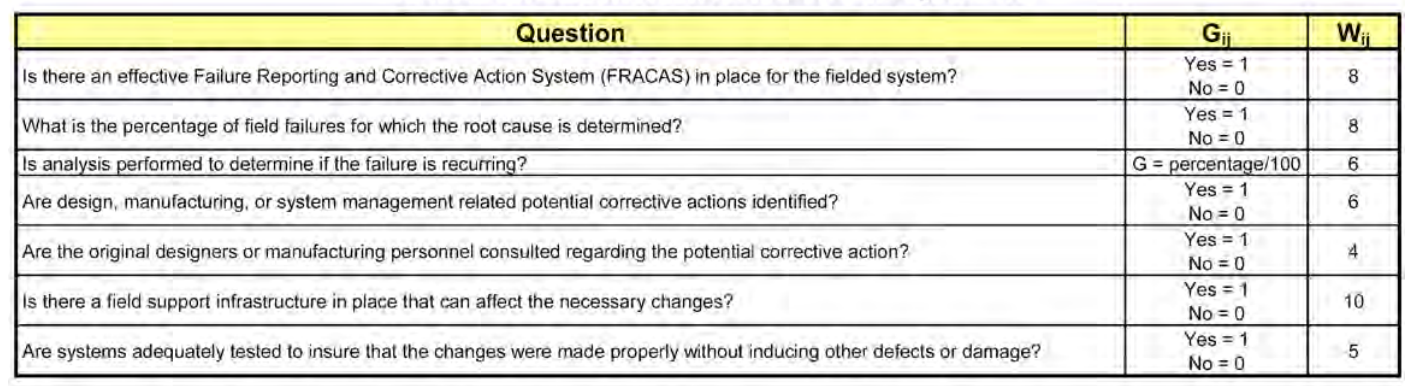 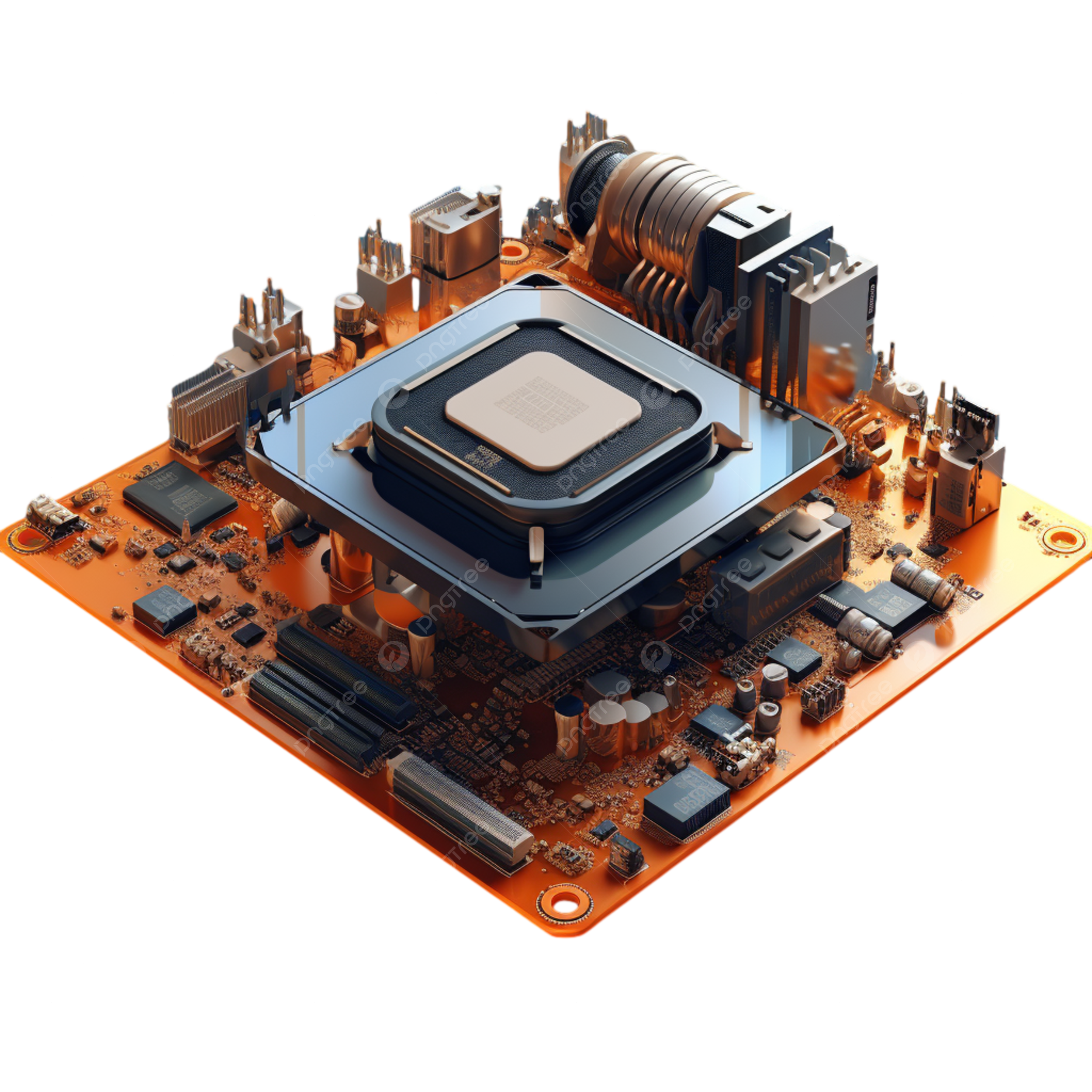 Московский институт электроники и математики им. А.Н. Тихонова
Управление надежностью   на предприятиях
Развитие методов прогнозирования показателей надежности электронных модулей
Московский институт электроники и математики им. А.Н. Тихонова
Управление надежностью   на предприятиях
Развитие методов прогнозирования показателей надежности электронных модулей
Существующие проблемы иностранного справочника
Вопросы в справочнике не структурированы, не адаптированы на русский язык и под новые принципы МК

Большое количество однообразных вопросов, ответы на которые могут быть предсказаны автоматически 

Отсутствие электронного модуля для расчетов показателей надежности и выявление “проблемных областей предприятия”
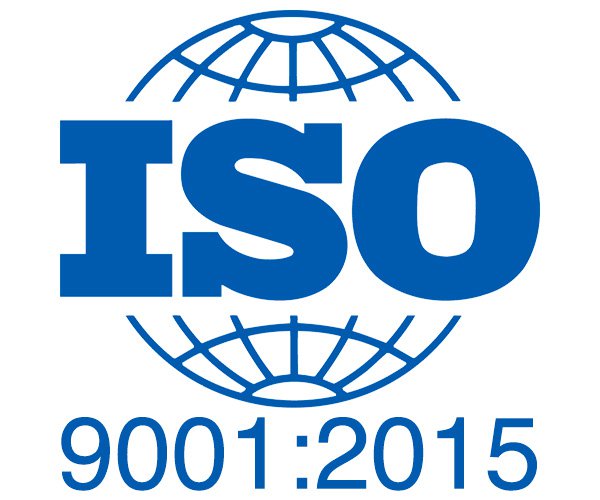 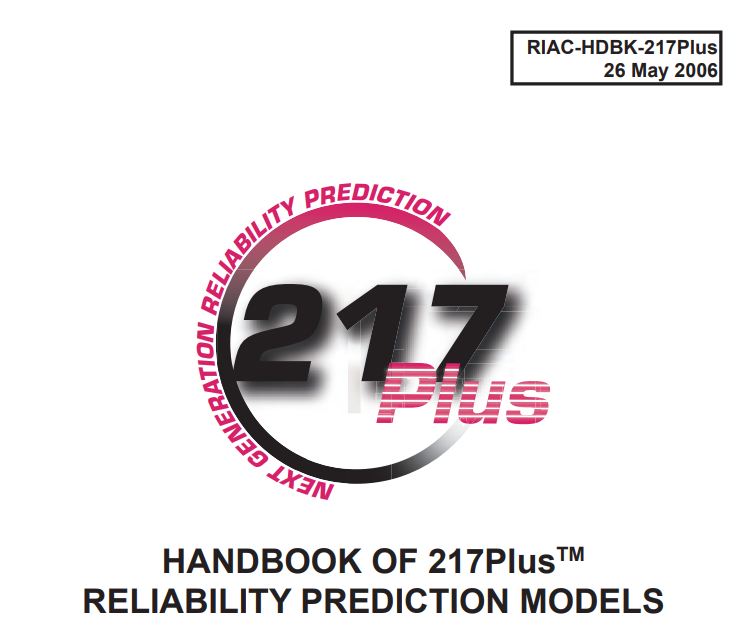 Московский институт электроники и математики им. А.Н. Тихонова
Управление надежностью   на предприятиях
Развитие методов прогнозирования показателей надежности электронных модулей
Исходная и модифицированная структура
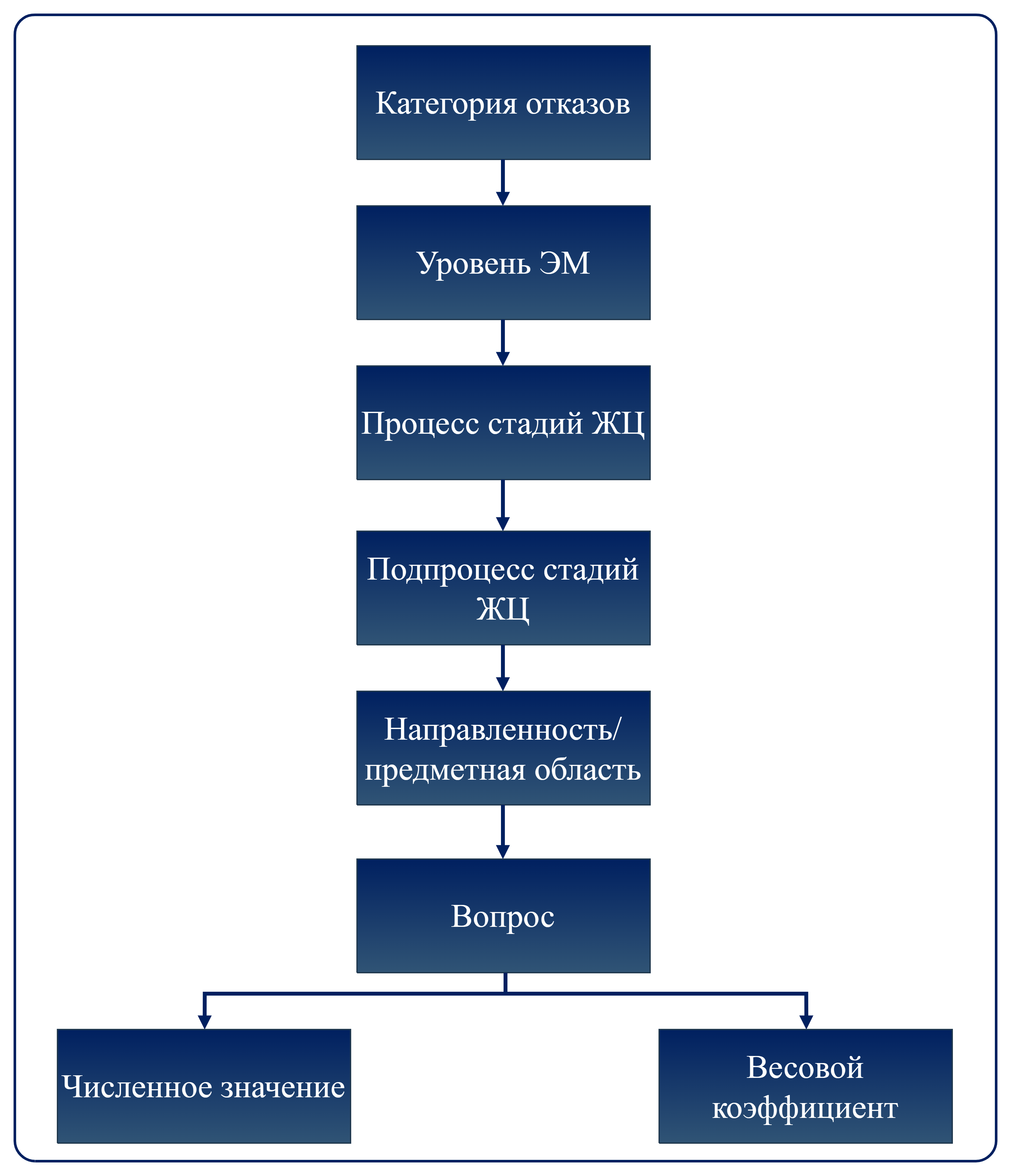 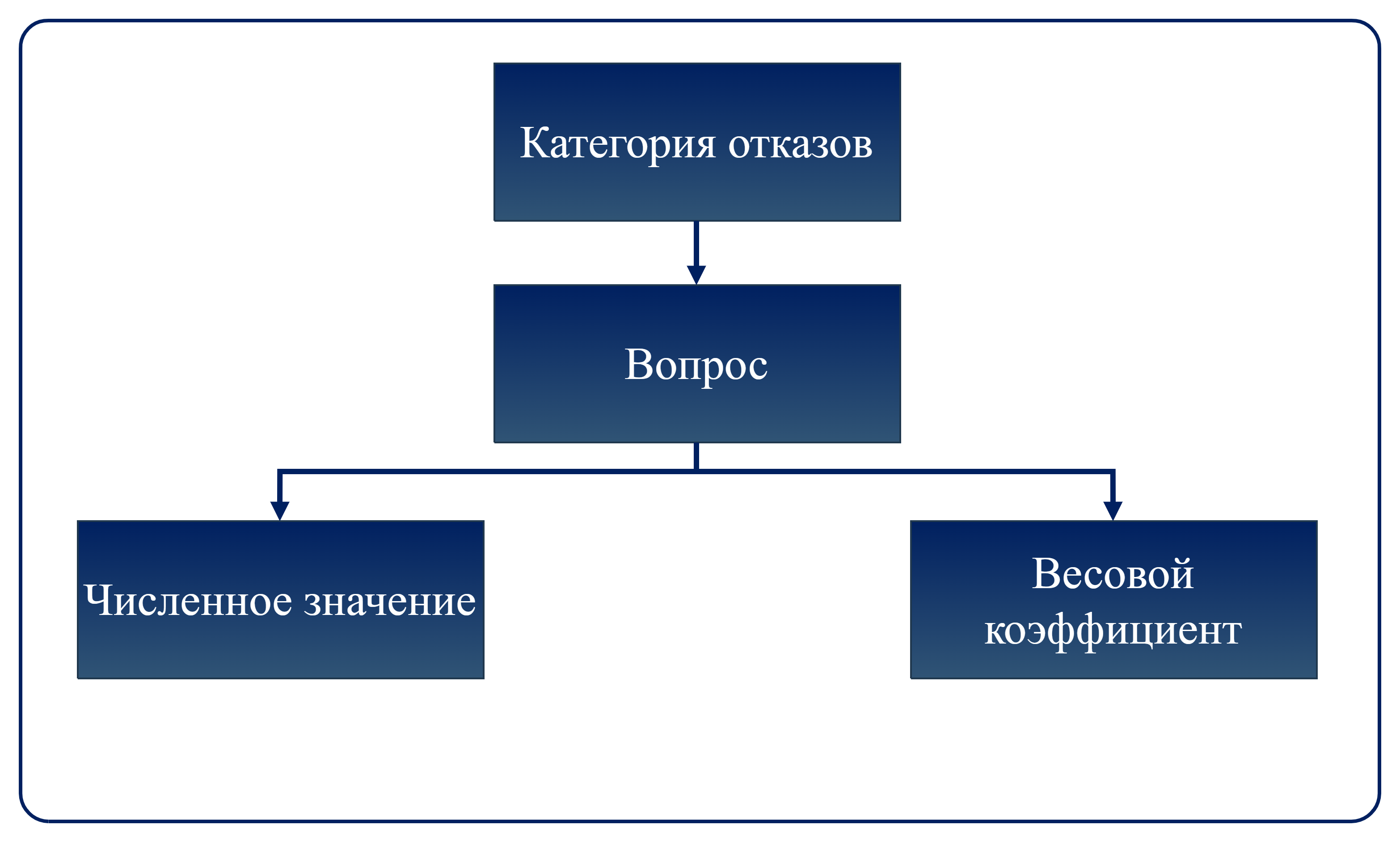 Московский институт электроники и математики им. А.Н. Тихонова
Управление надежностью   на предприятиях
Развитие методов прогнозирования показателей надежности электронных модулей
Модифицированная структура опросника
Московский институт электроники и математики им. А.Н. Тихонова
Управление надежностью   на предприятиях
Развитие методов прогнозирования показателей надежности электронных модулей
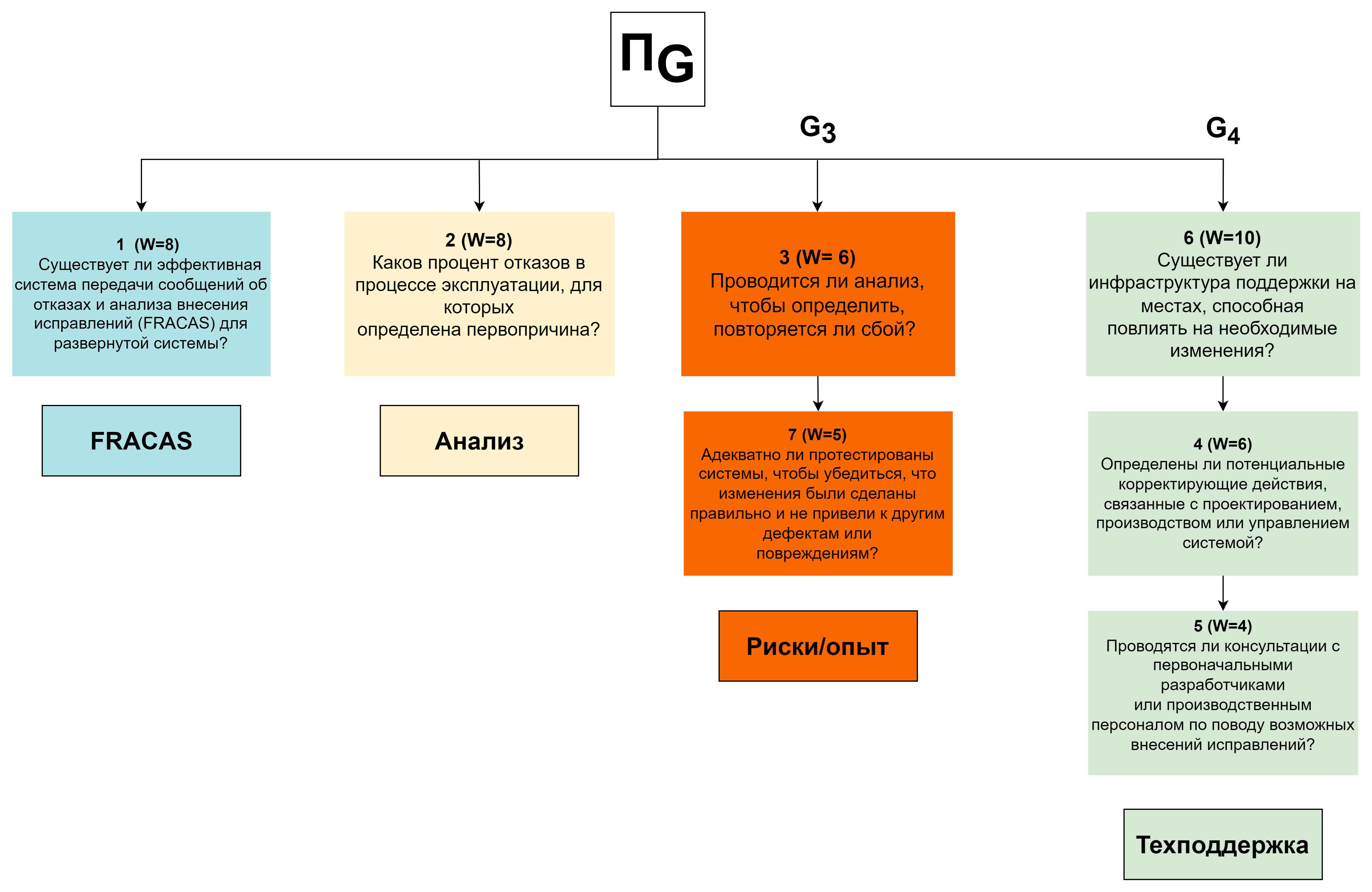 Модель дерева
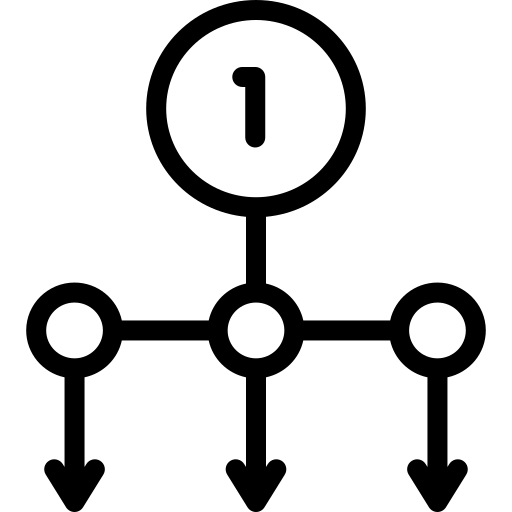 Московский институт электроники и математики им. А.Н. Тихонова
Управление надежностью   на предприятиях
Развитие методов прогнозирования показателей надежности электронных модулей
Схема рассмотрения предметных областей
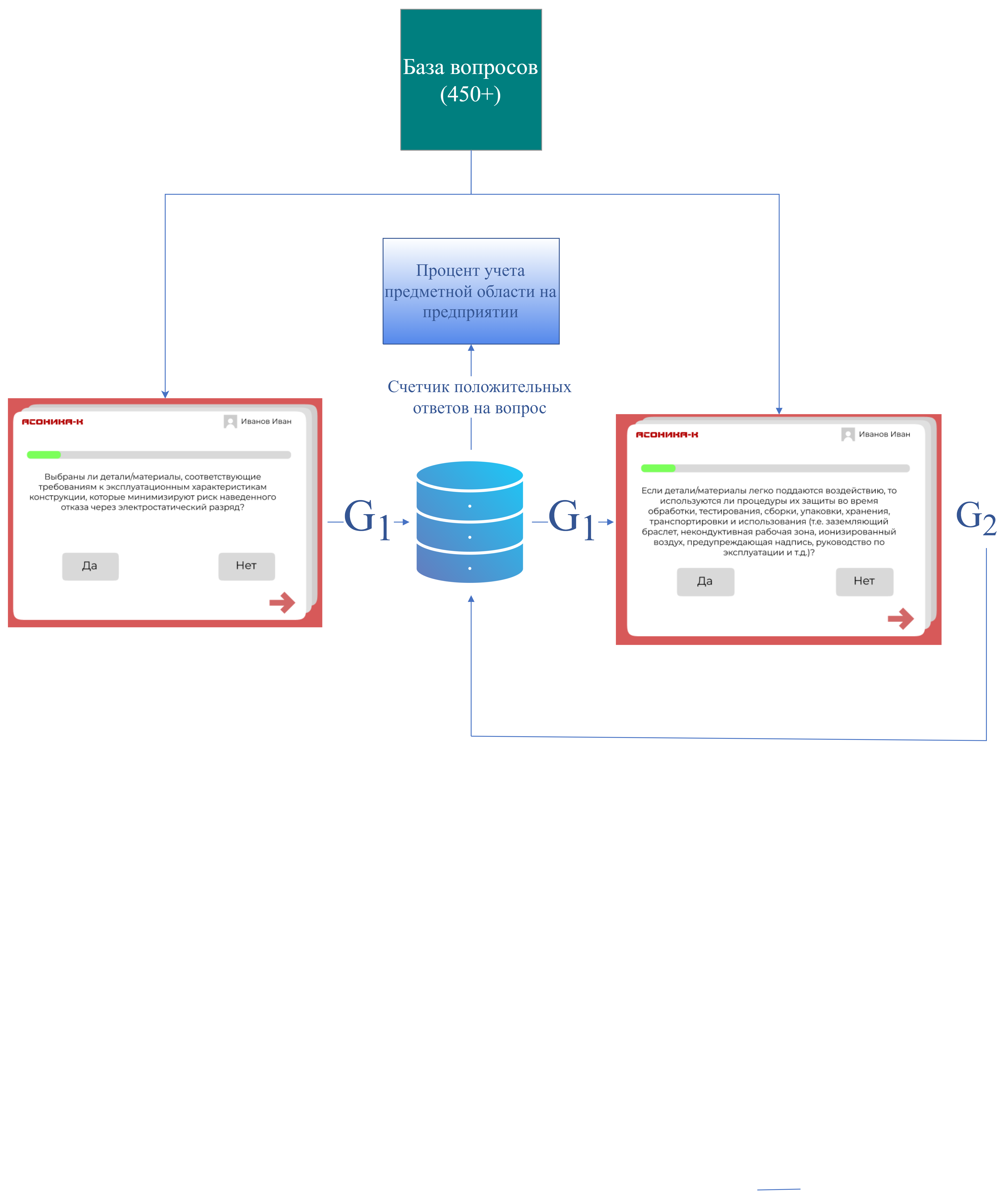 Московский институт электроники и математики им. А.Н. Тихонова
Управление надежностью   на предприятиях
Развитие методов прогнозирования показателей надежности электронных модулей
Итоги
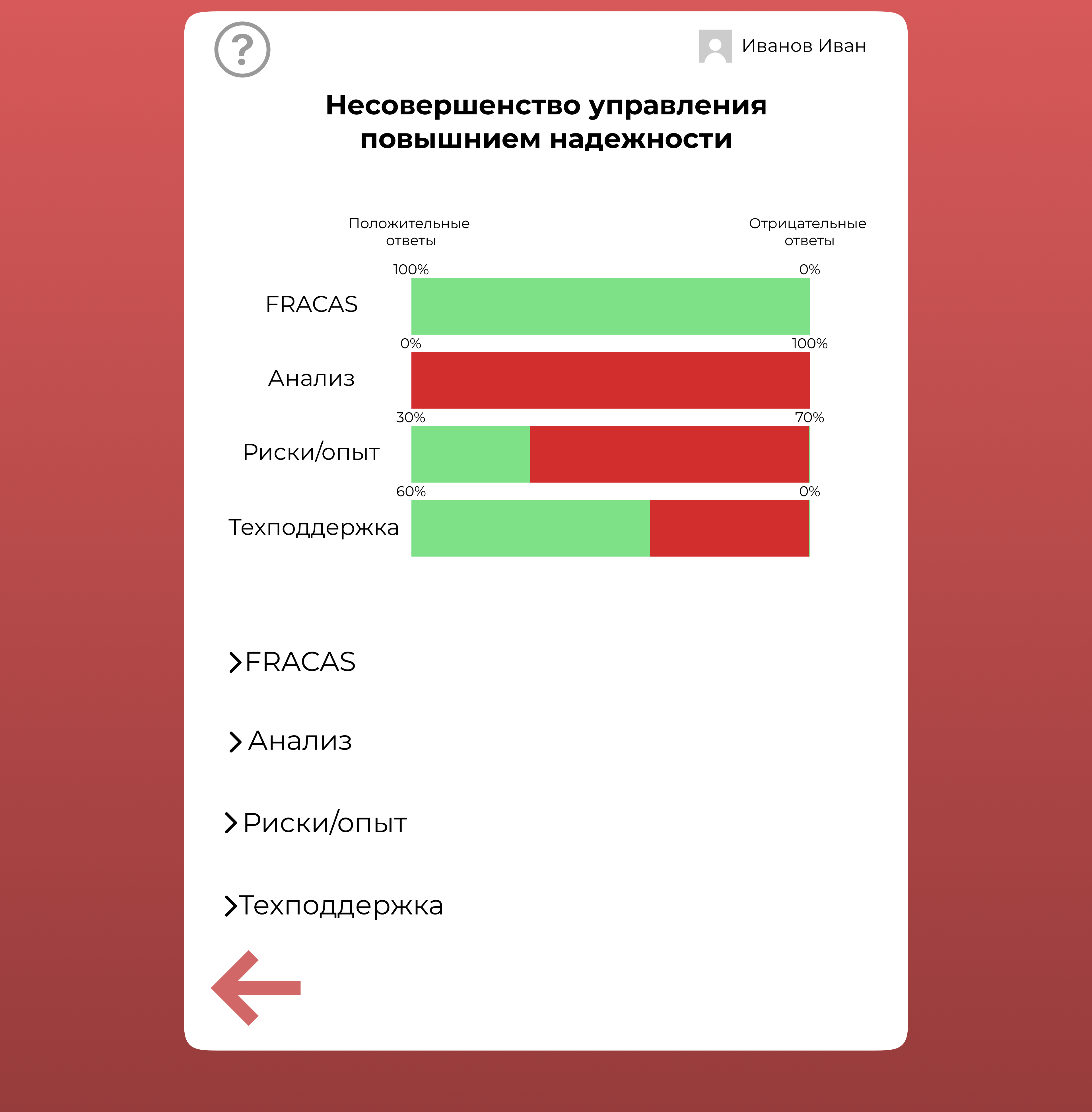 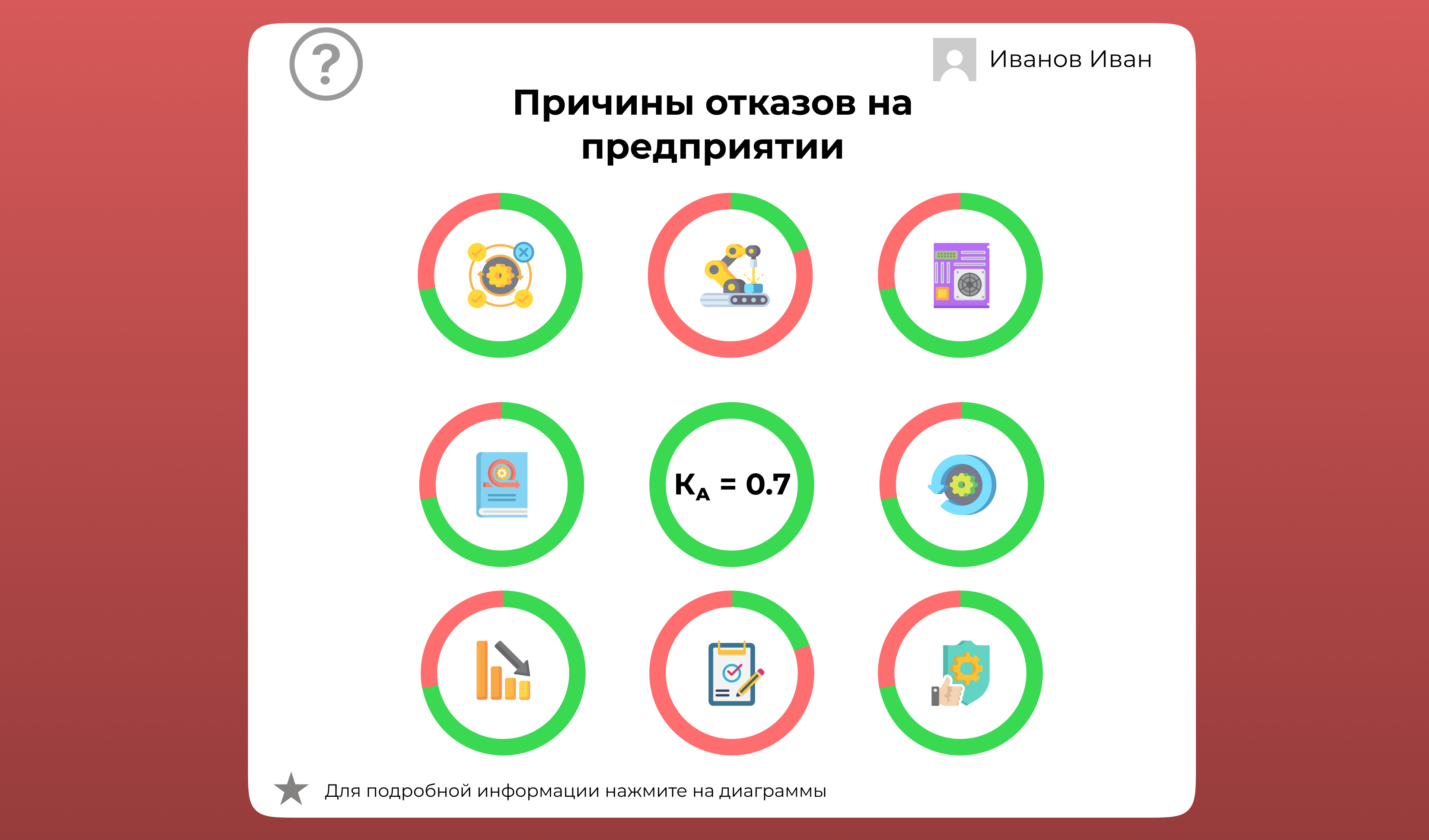 [Speaker Notes: Поменять слайд]
Московский институт электроники и математики им. А.Н. Тихонова
Москва
12.04.2024 г.
Департамент электронной инженерии
dДоклад в рамках конференции готовили:
Мкртчян Гарик Андраникович
Насыров Даниэль Дамилевич
Бушуев Никита Игоревич
Цветков Павел Алексеевич

Под руководством:
Сергея Николаевича Полесского, доцента департамента компьютерной инженерии
Доклад «Структура системы для экспертной оценки выполнения необходимых процедур при разработке радиотехнических устройств космической аппаратуры» 



Докладчик Насыров Даниэль Дамилевич, студент 3 года обучения - ОП “ИТСС”
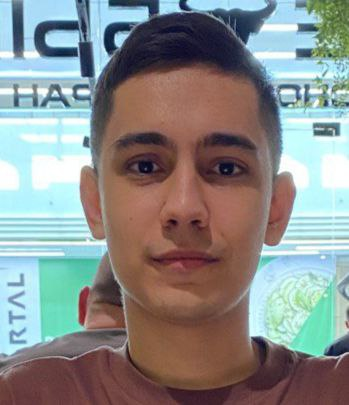